Bài 20: 
ÔN TẬP CHUNG
Giáo viên:
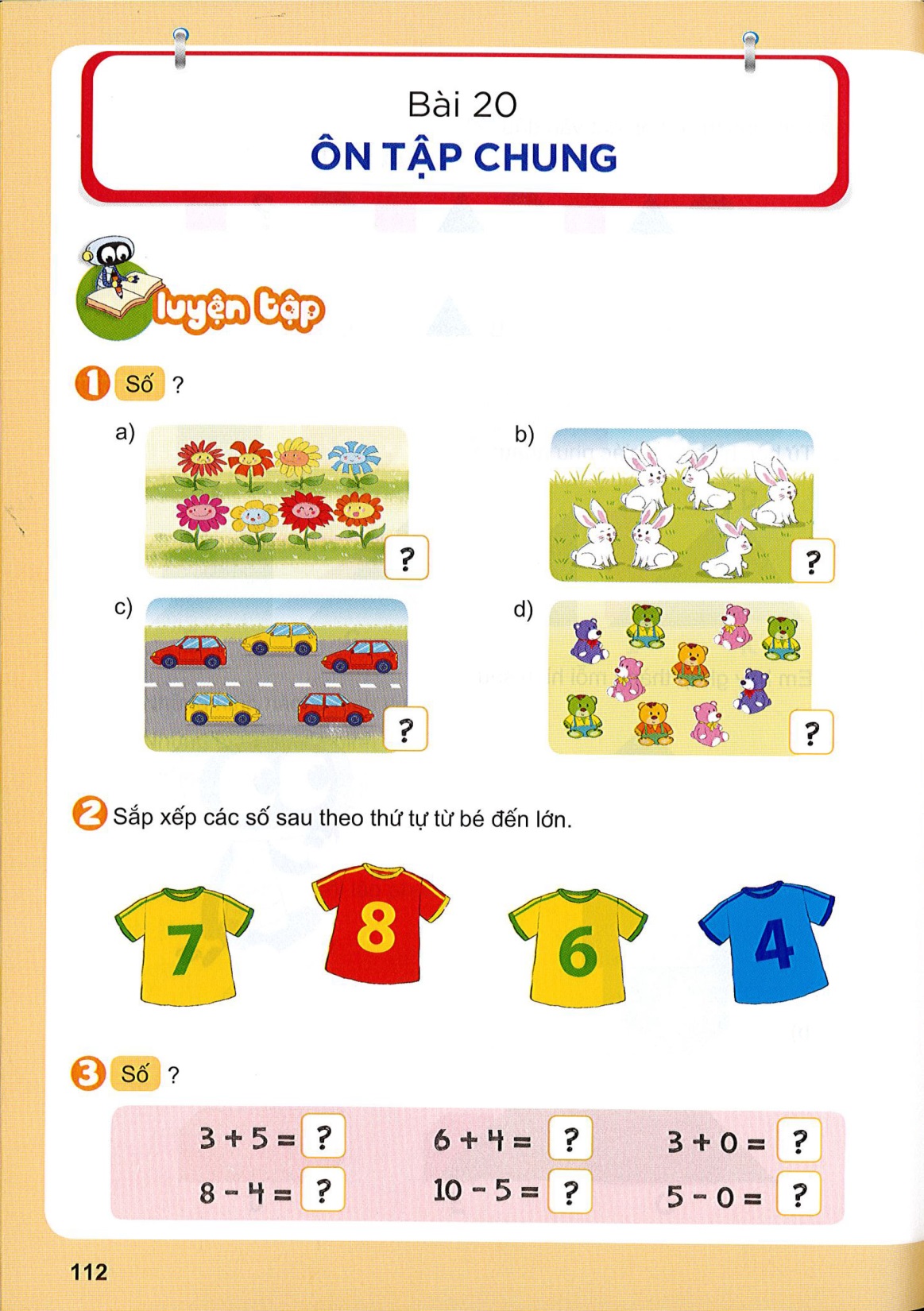 8
6
5
10
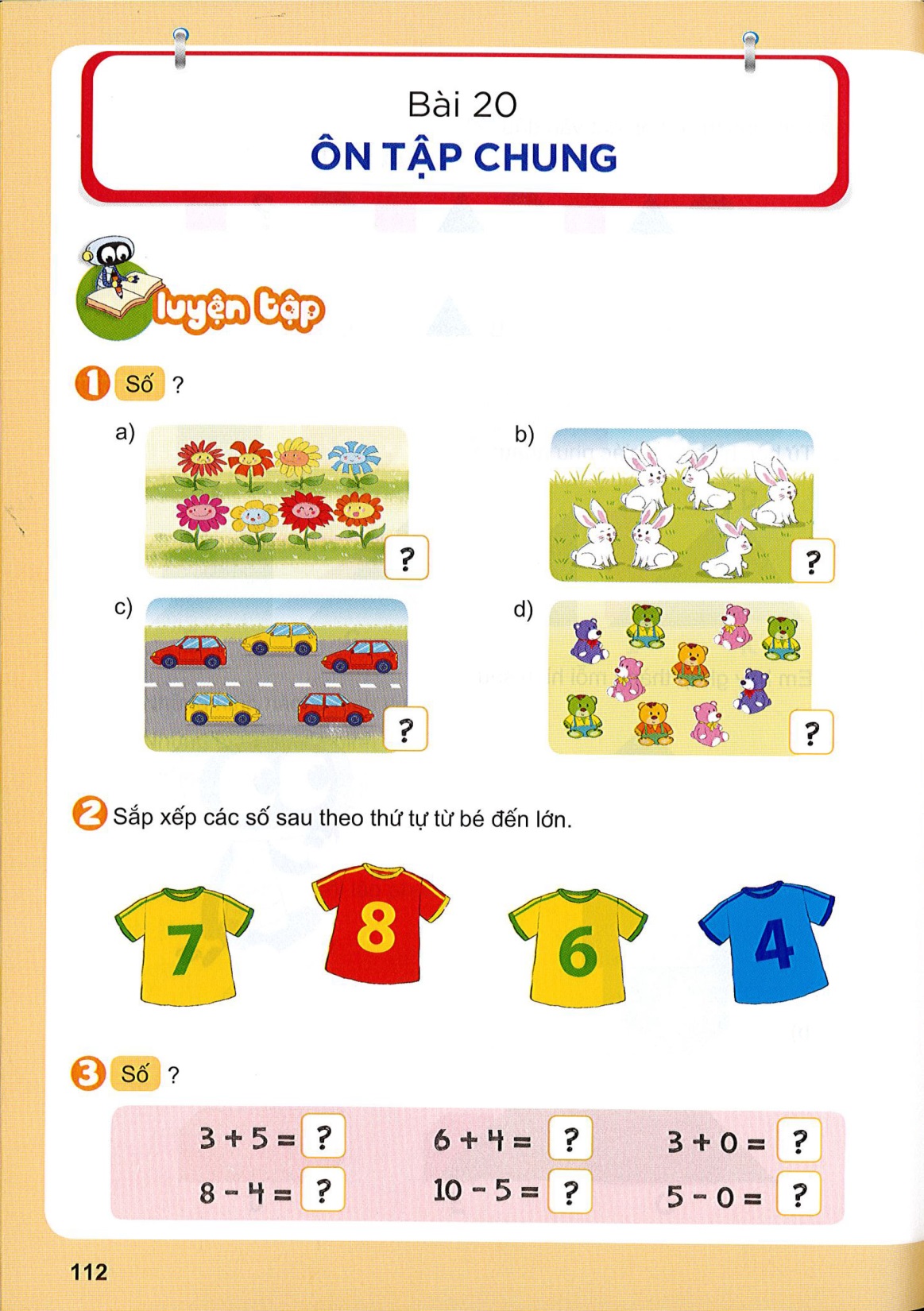 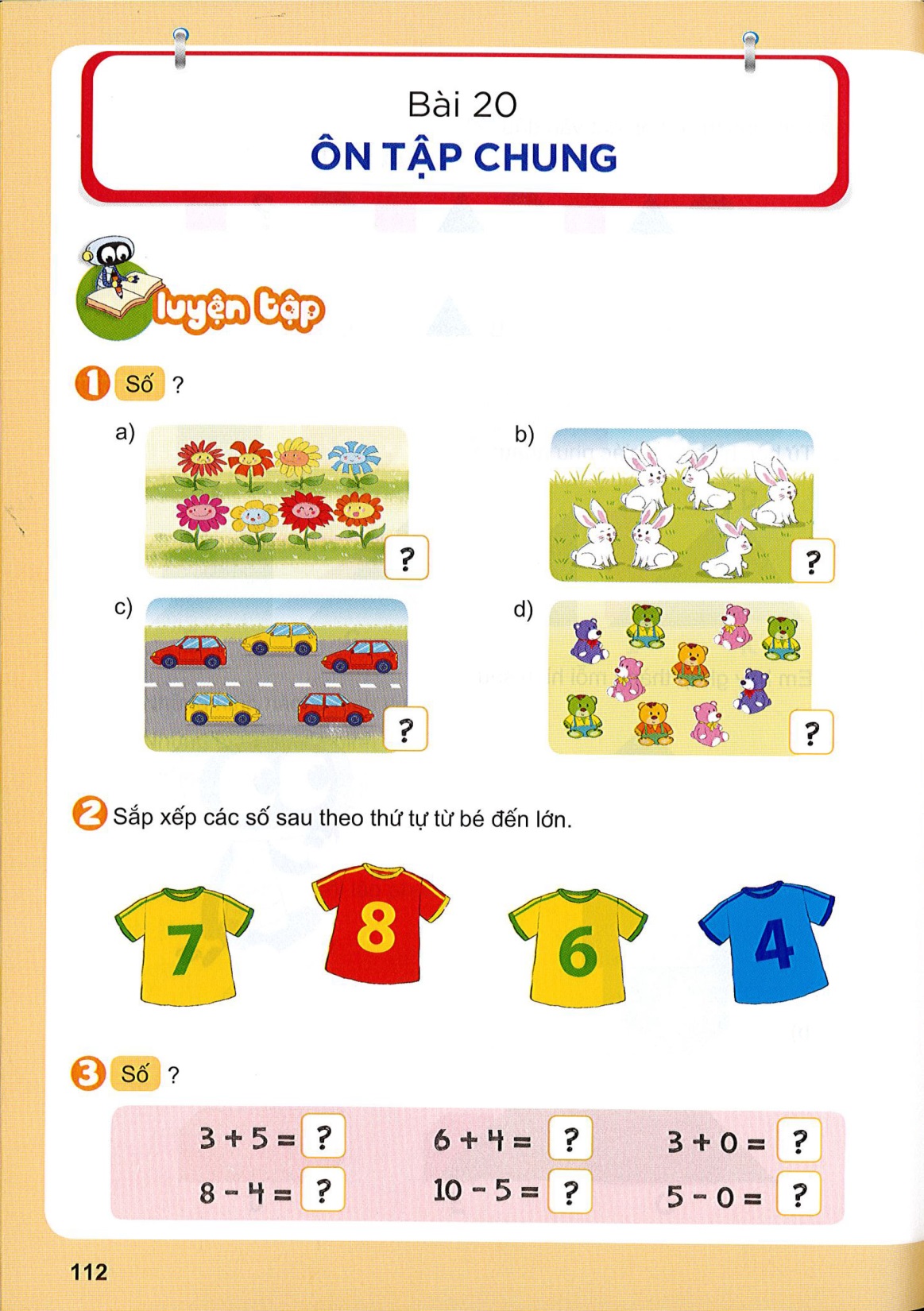 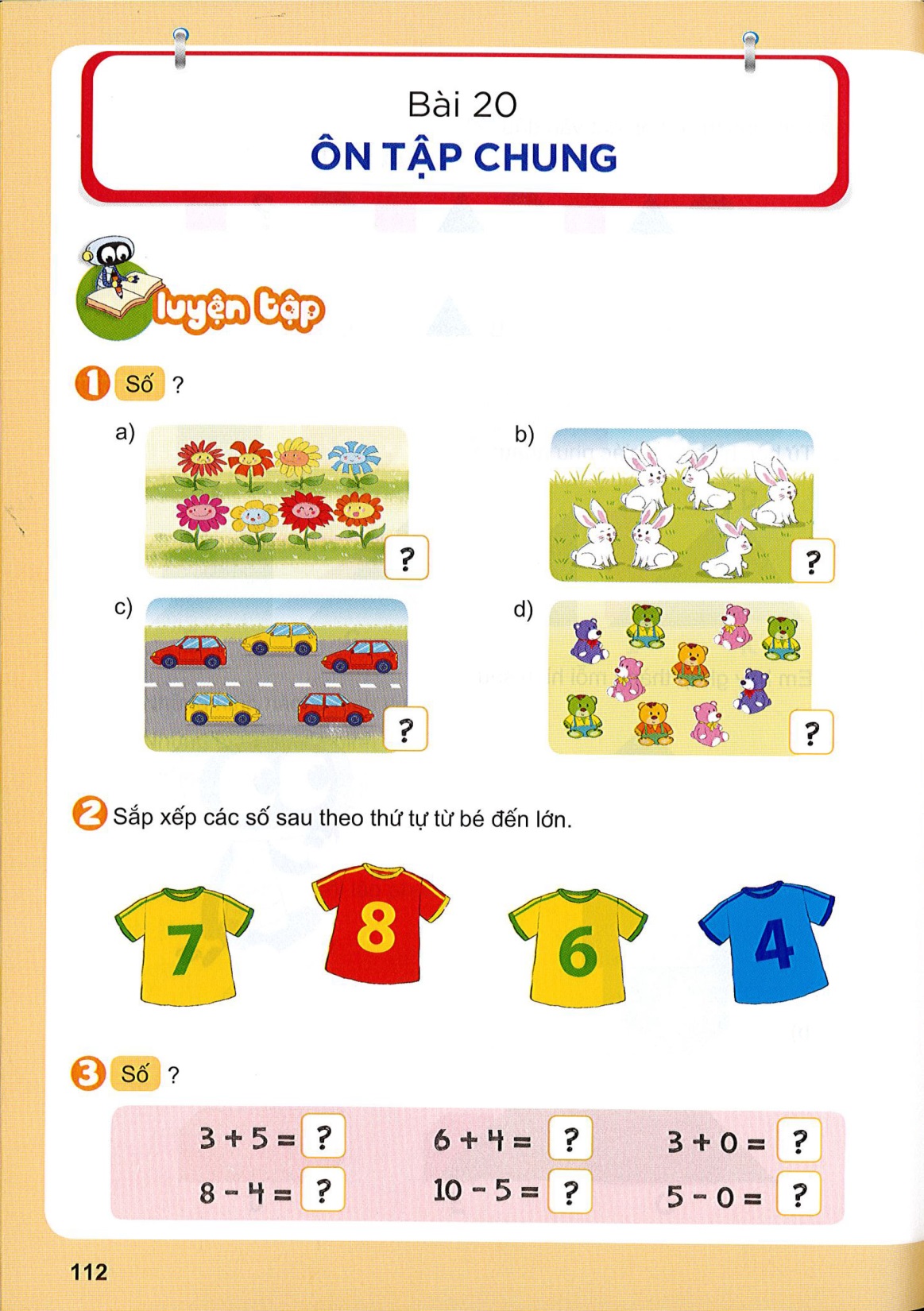 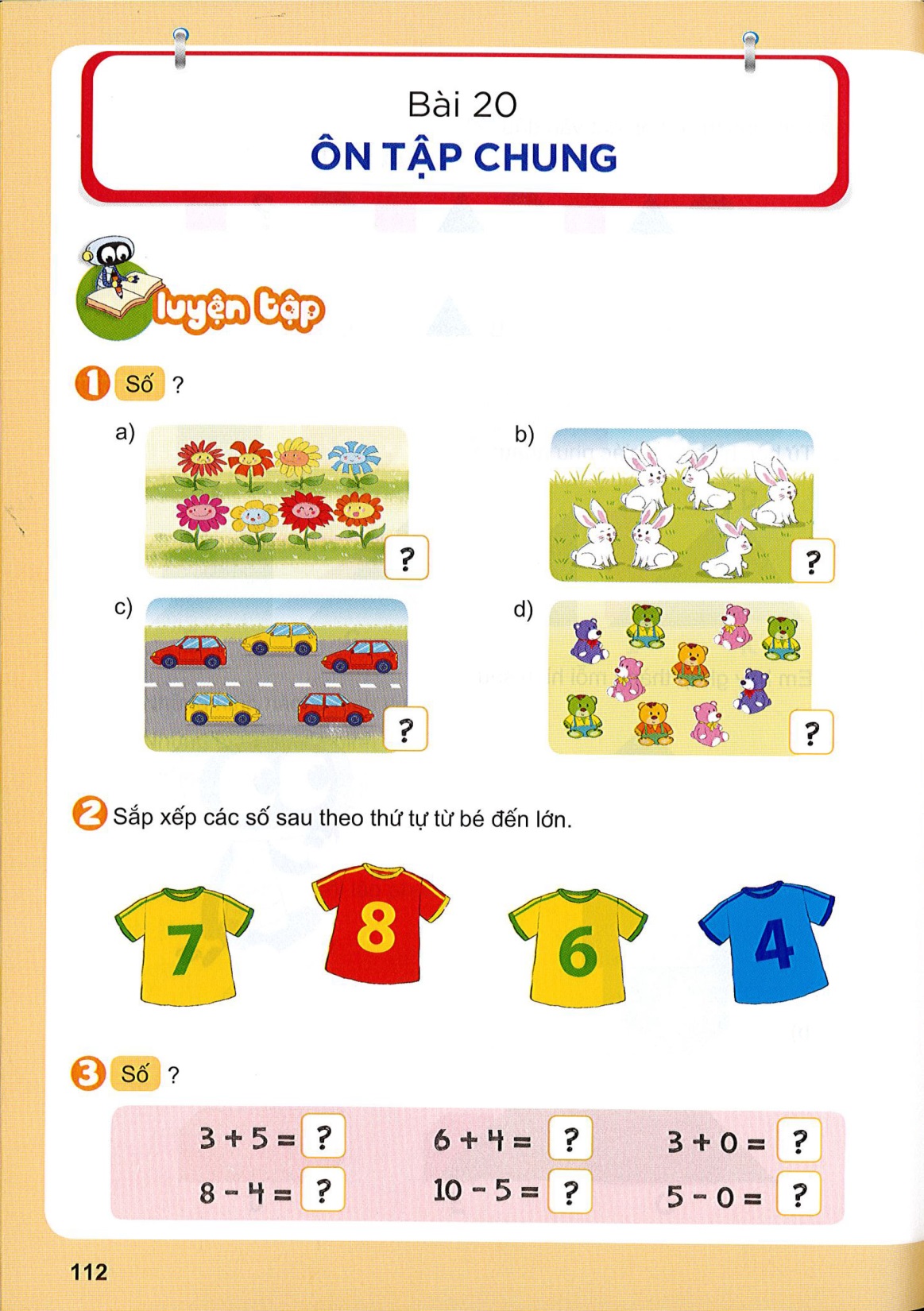 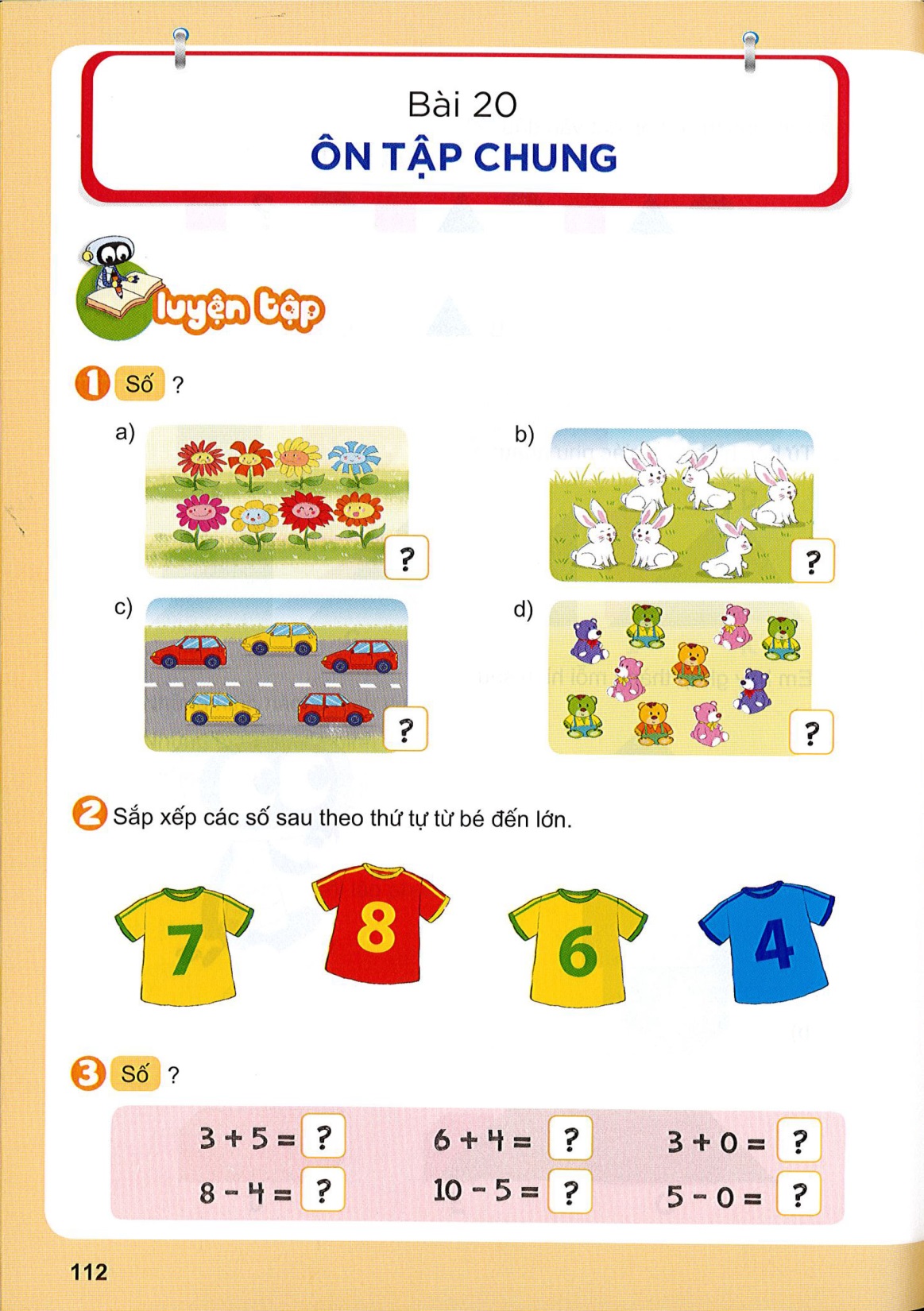 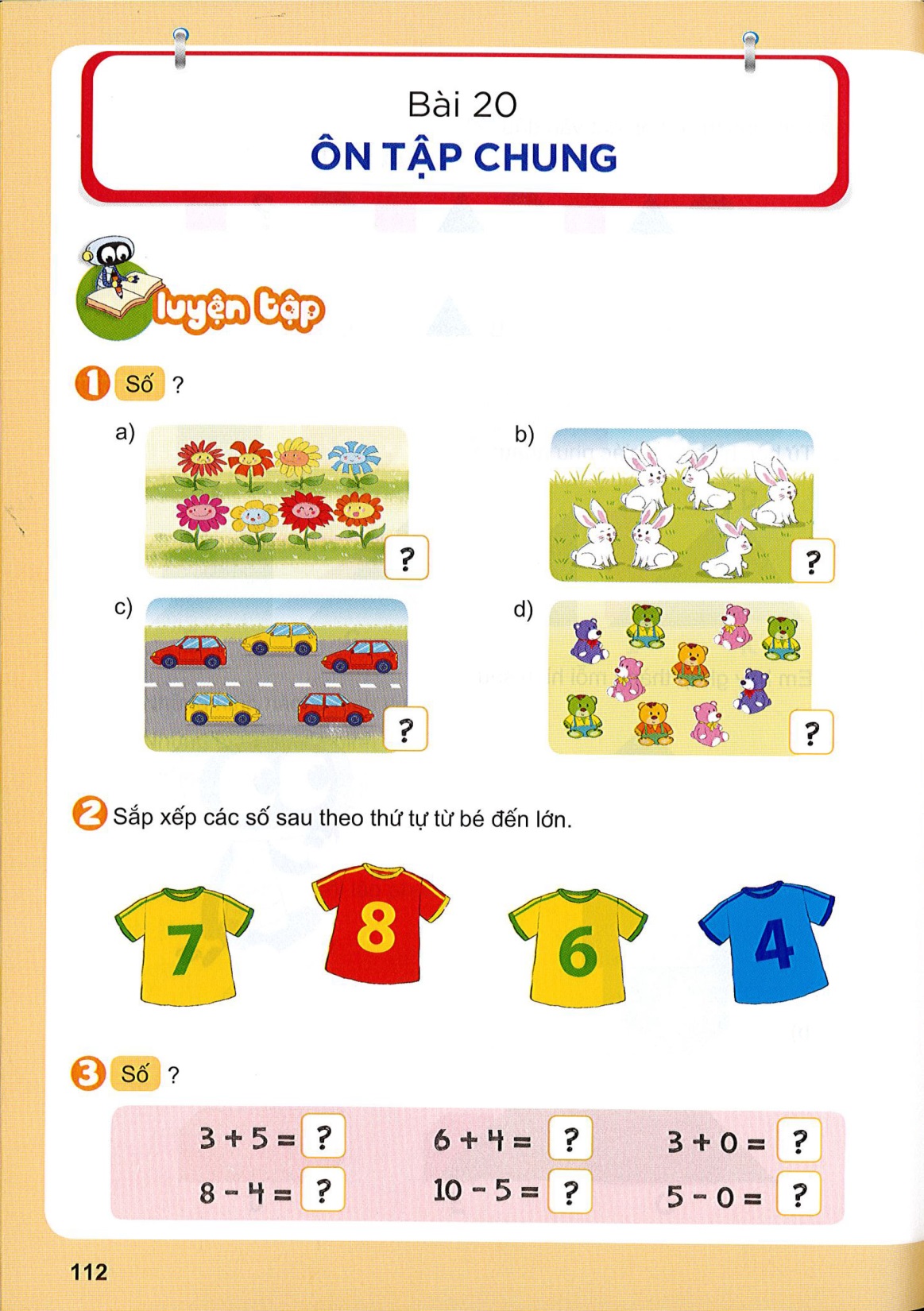 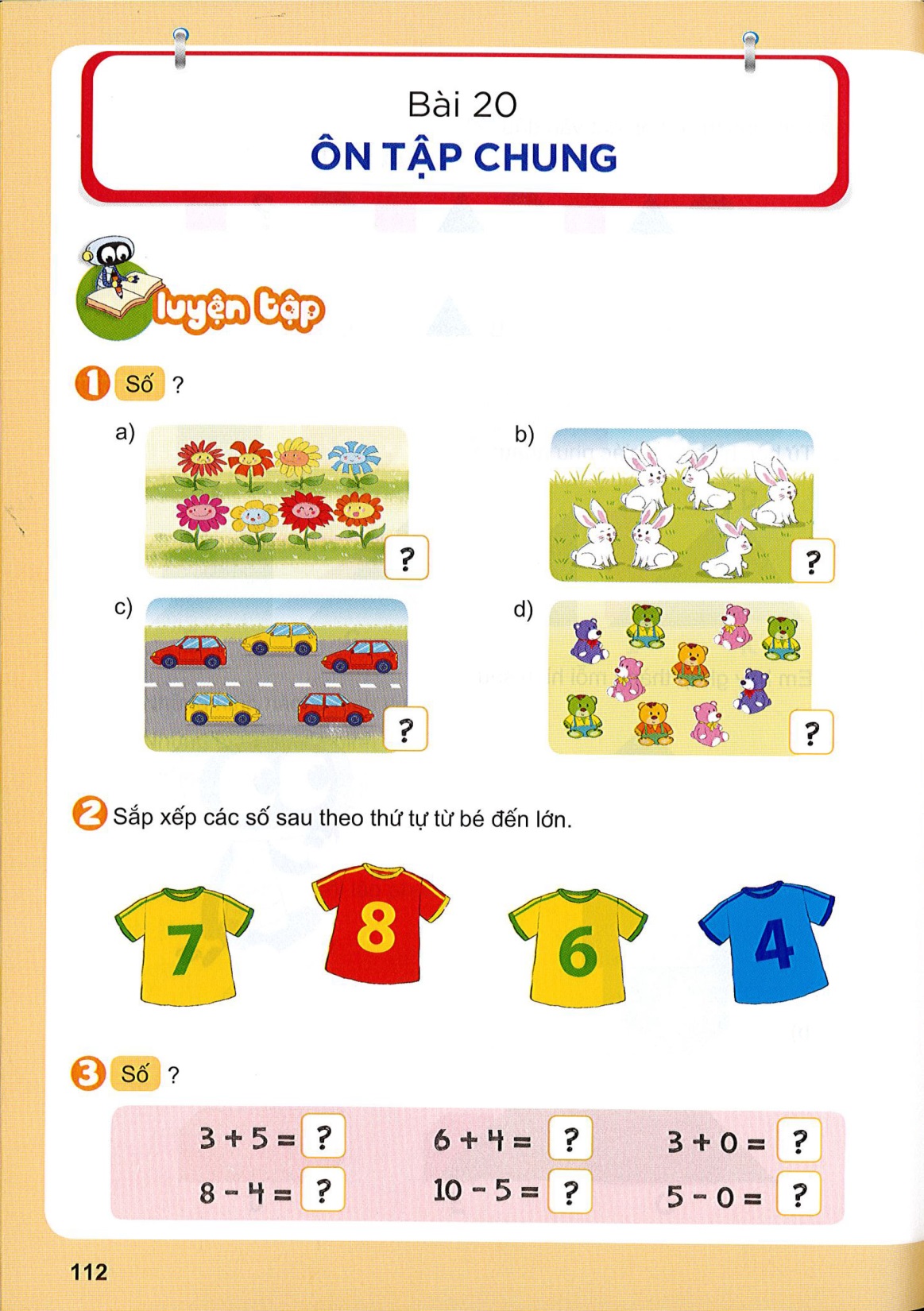 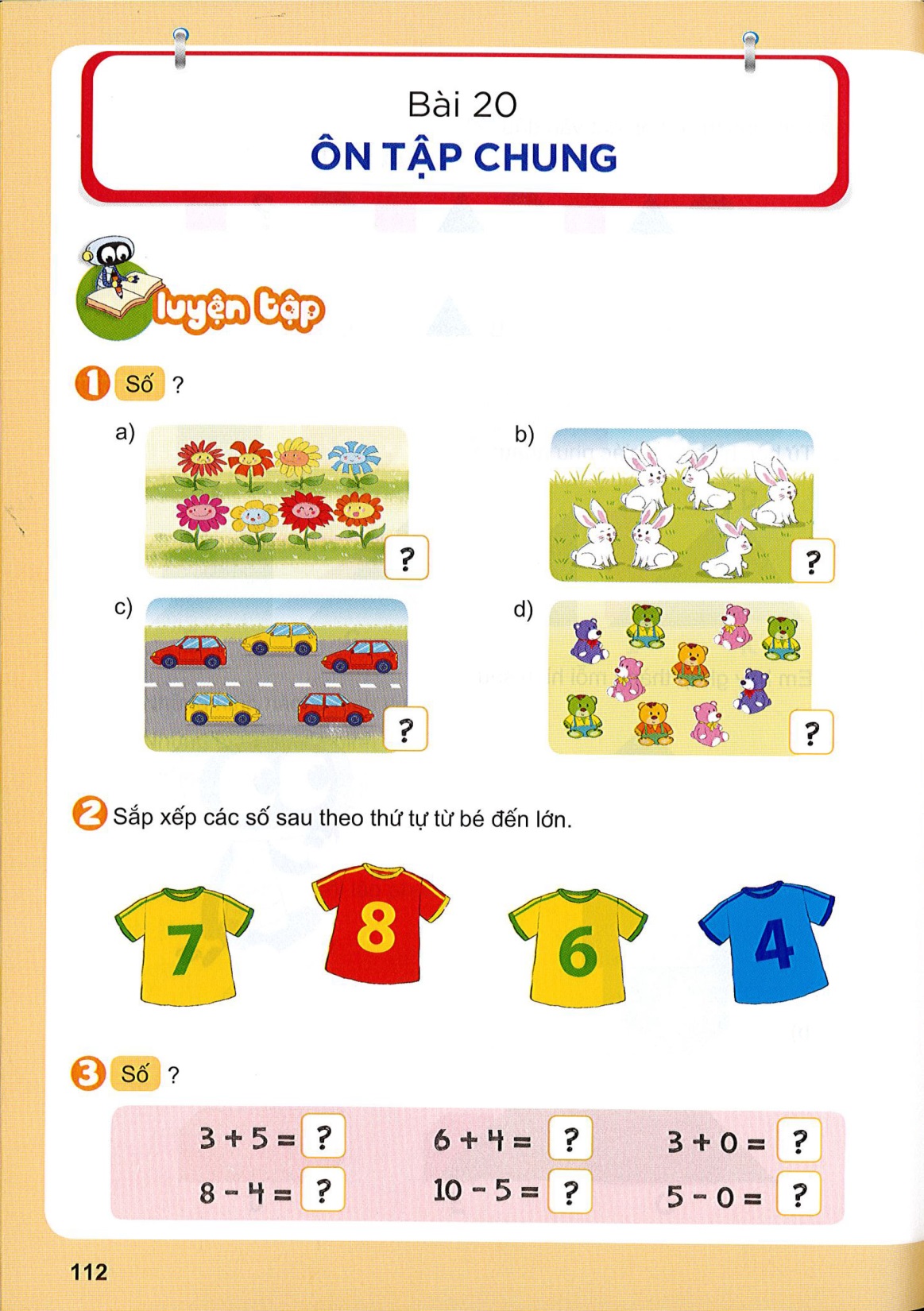 8
3
10
5
4
5
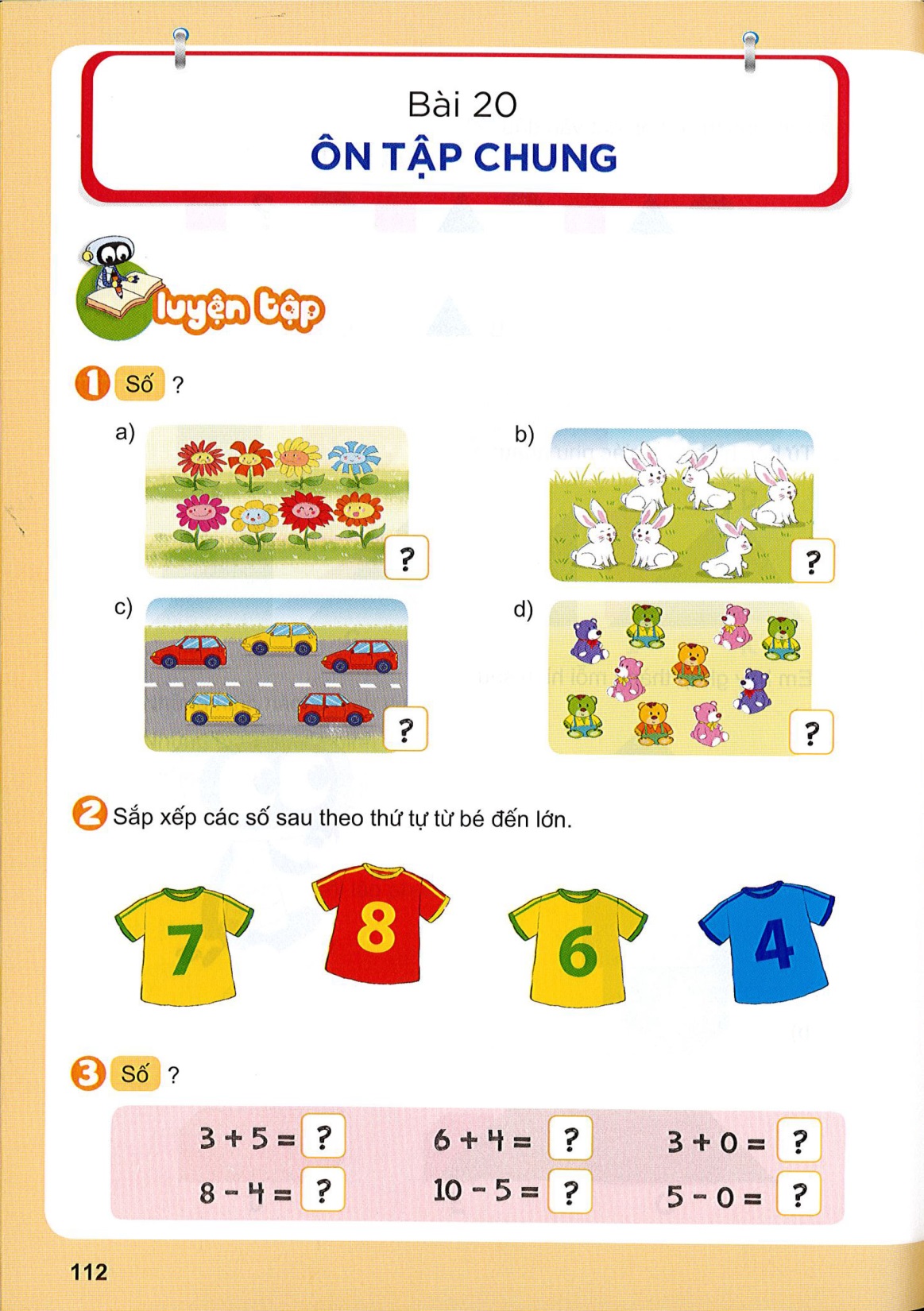 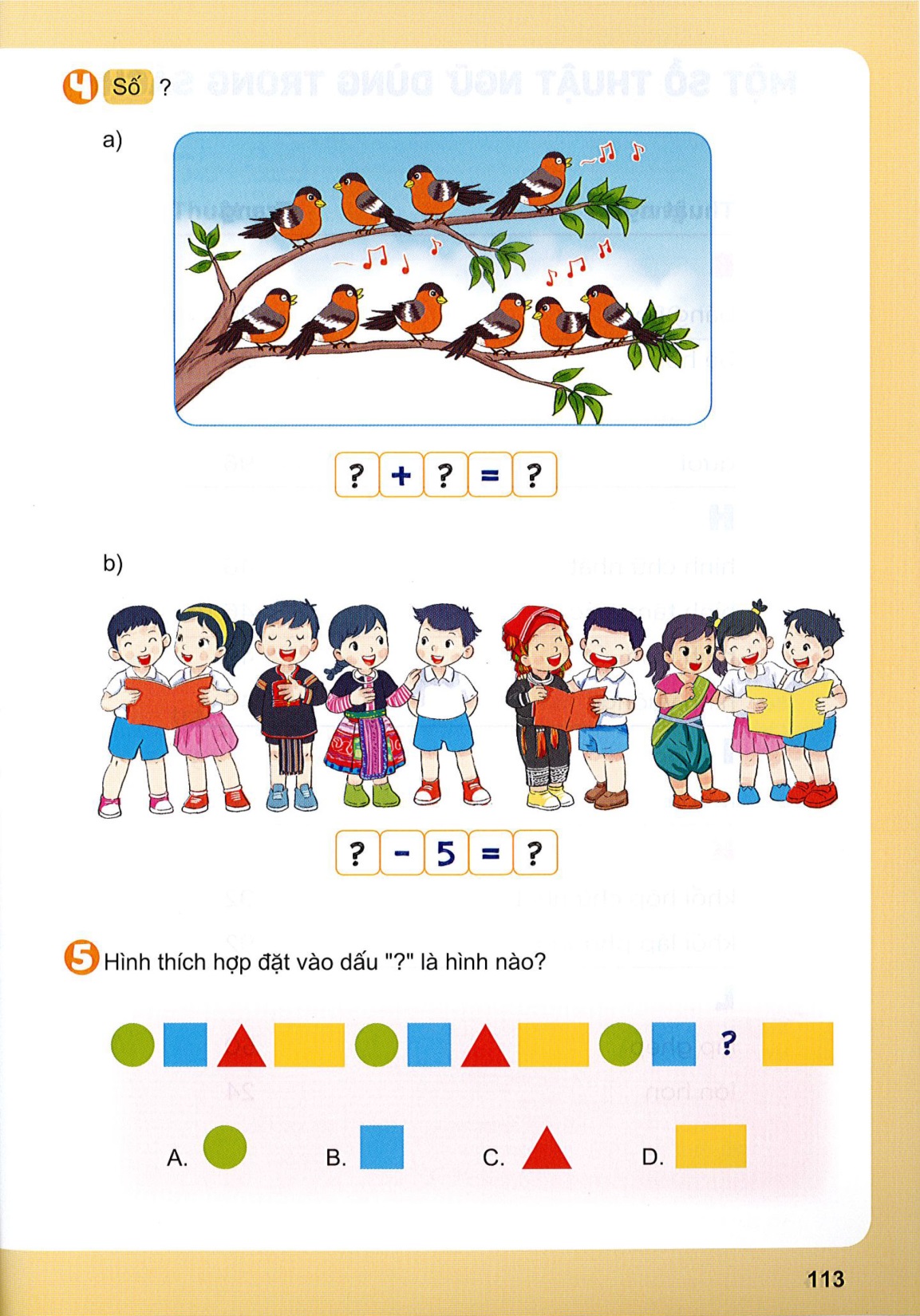 4
+
6
=
10
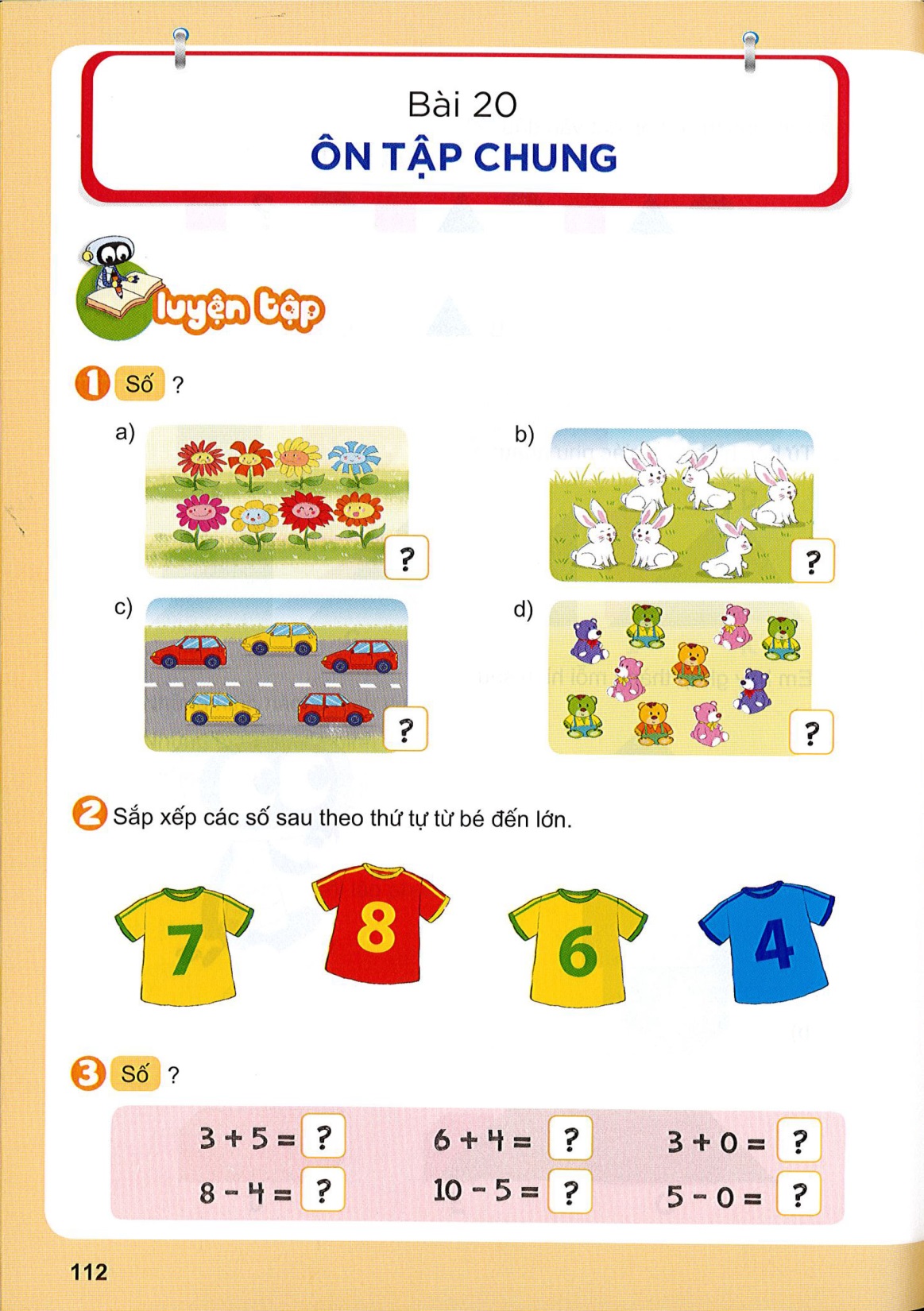 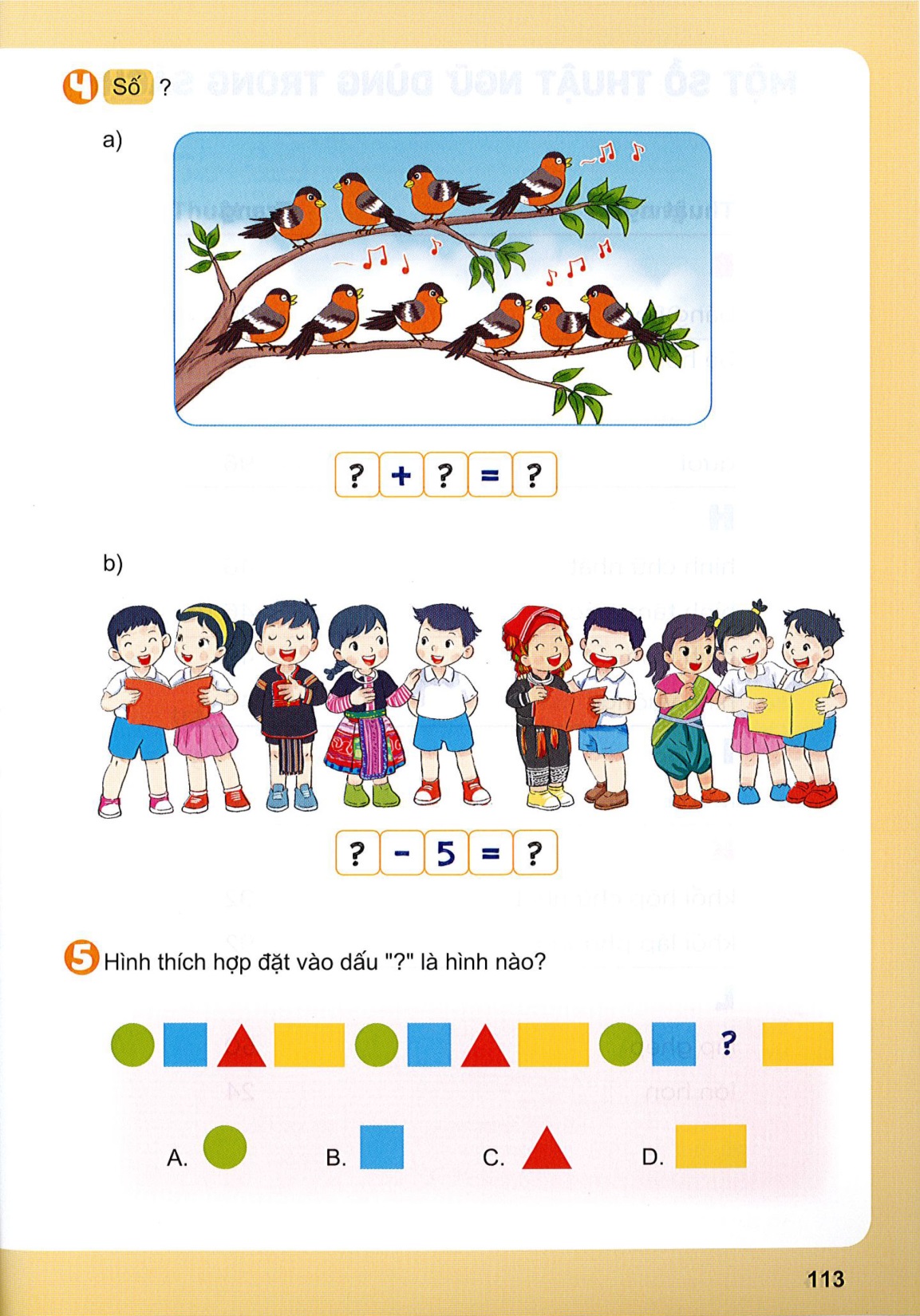 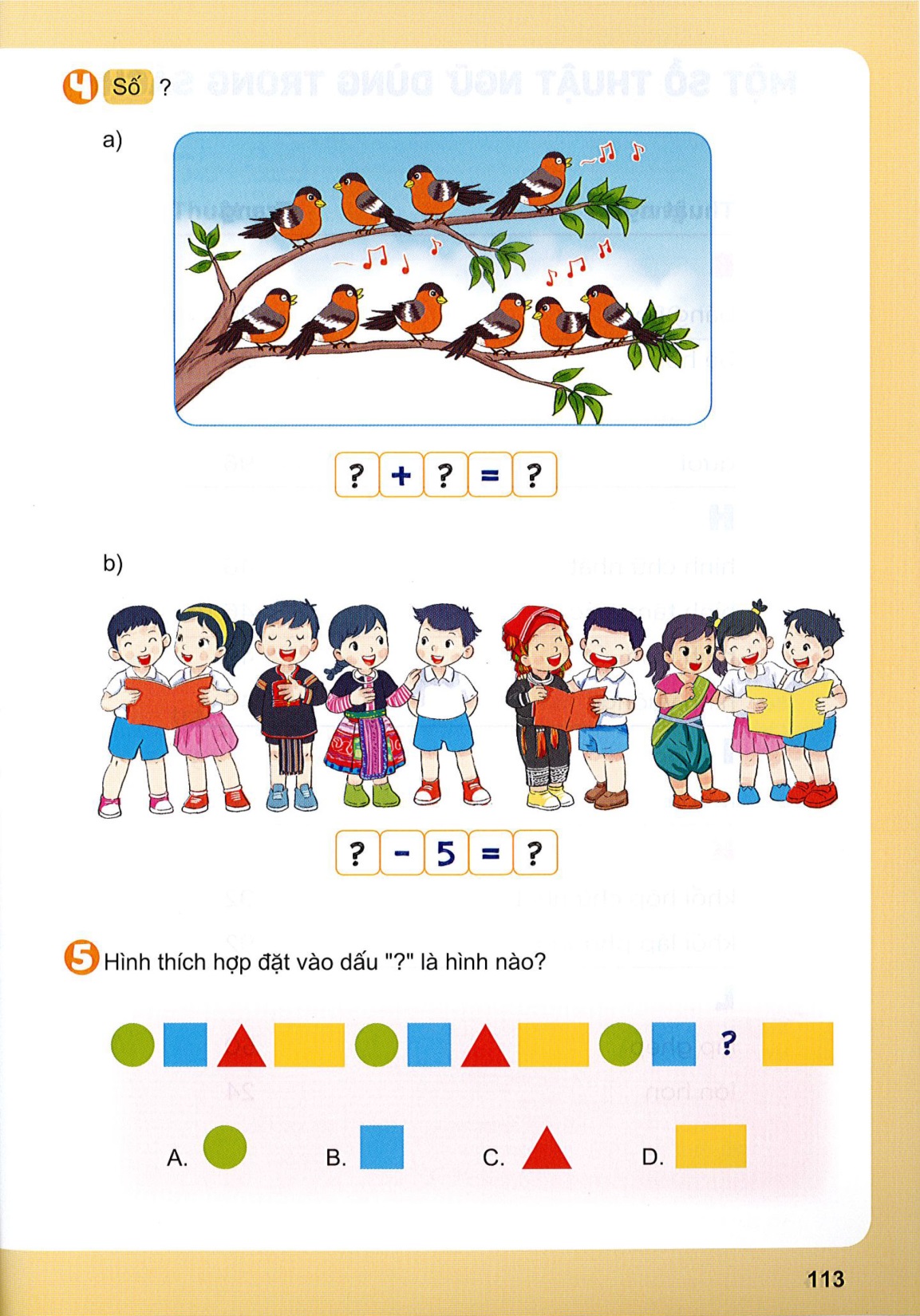 10
-
5
=
5
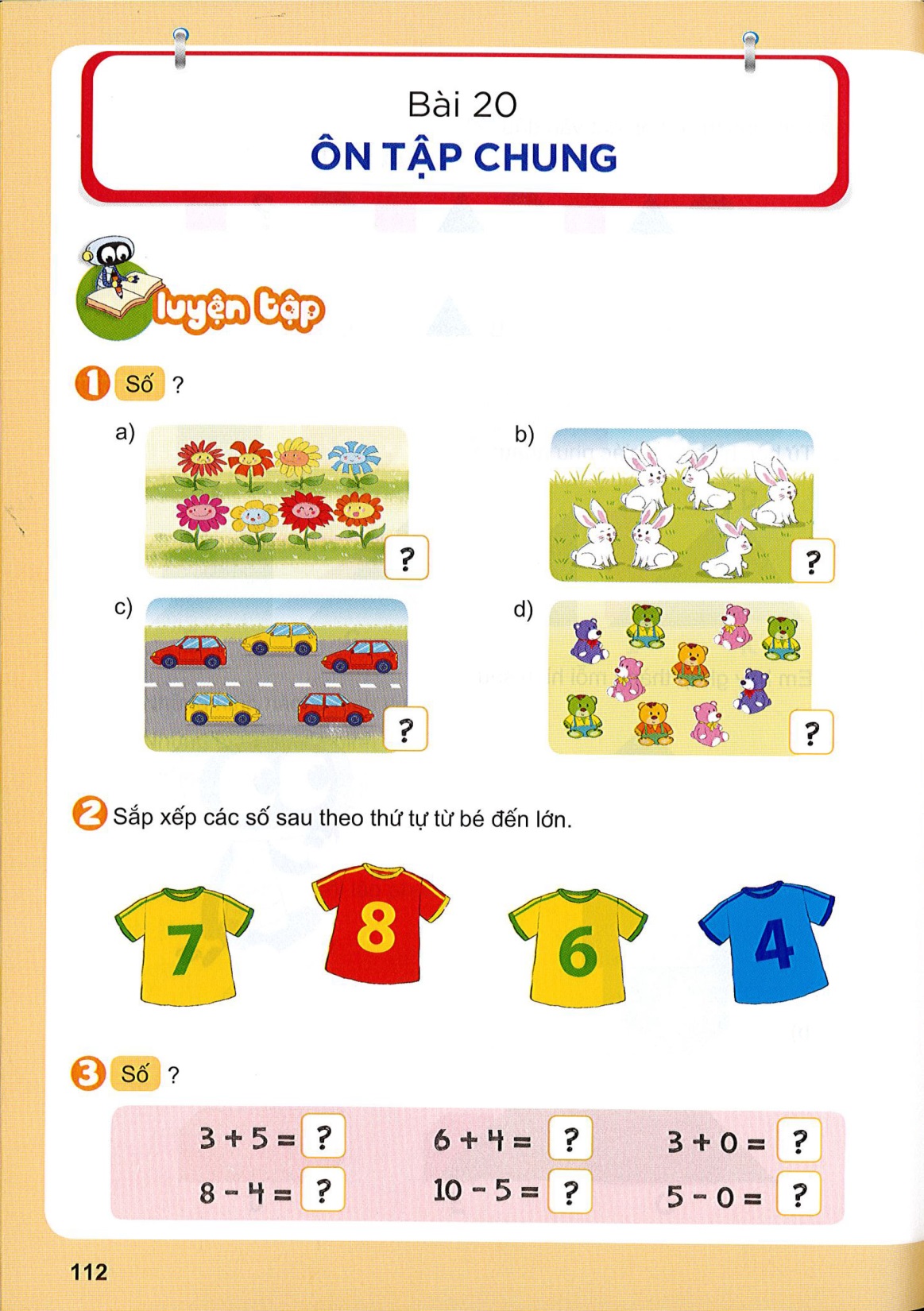 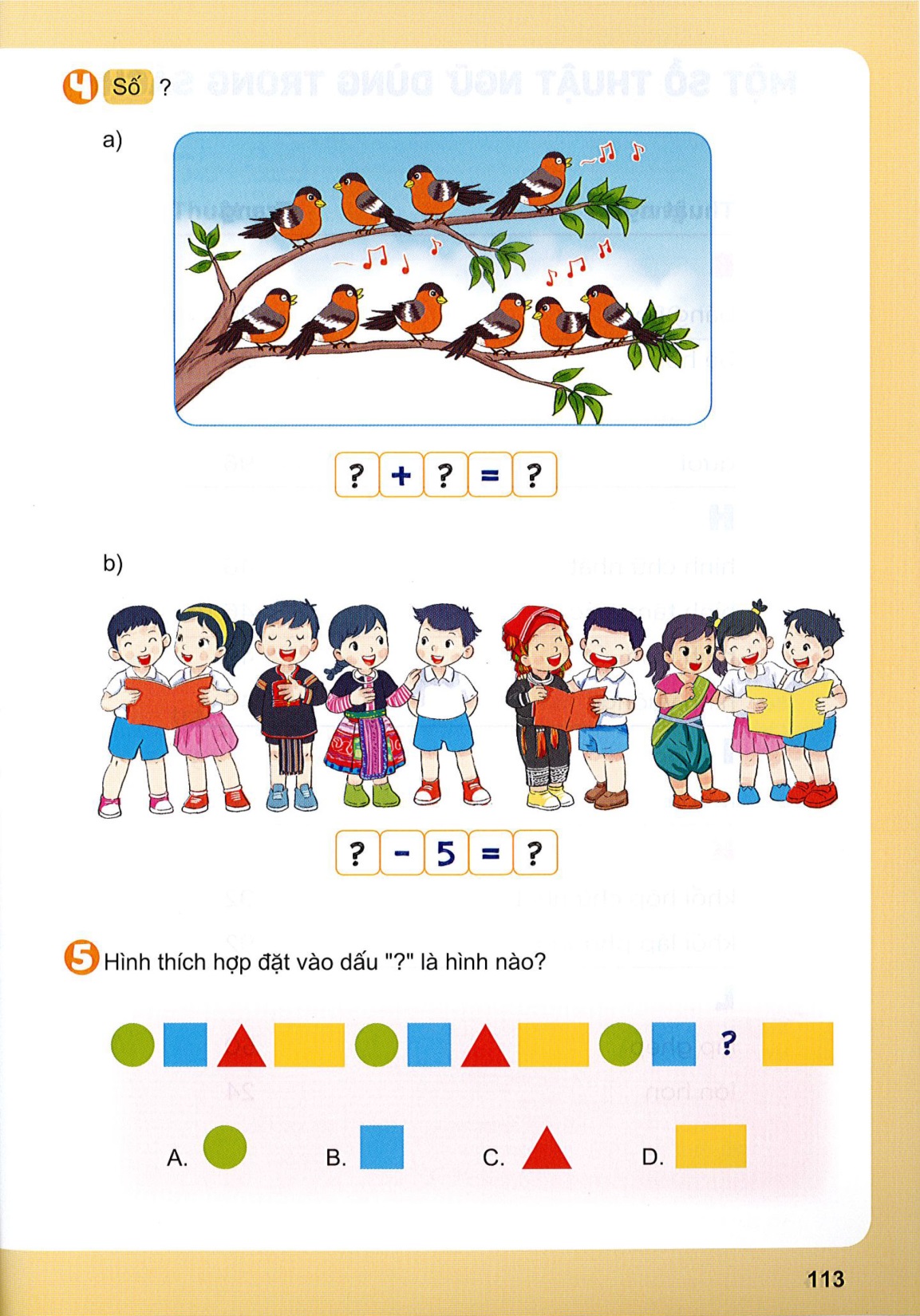